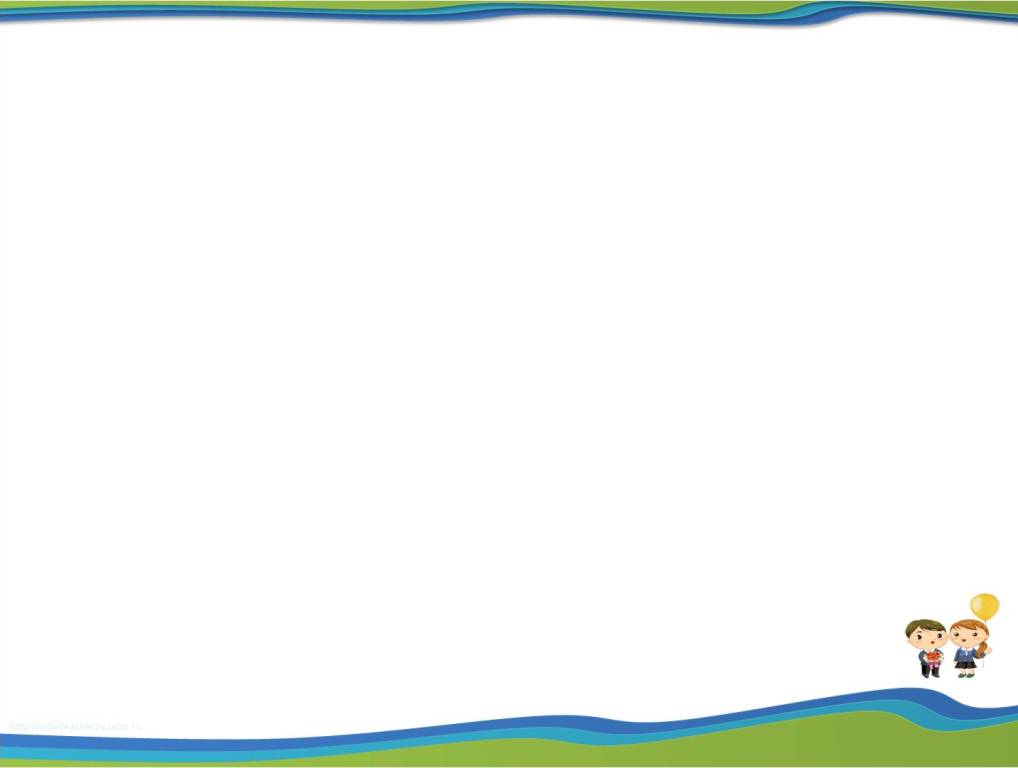 Основная общеобразовательная программа – образовательная программа дошкольного образования МДОУ – детский сад № 17«Алёнка»
Серпухов, 2014г.
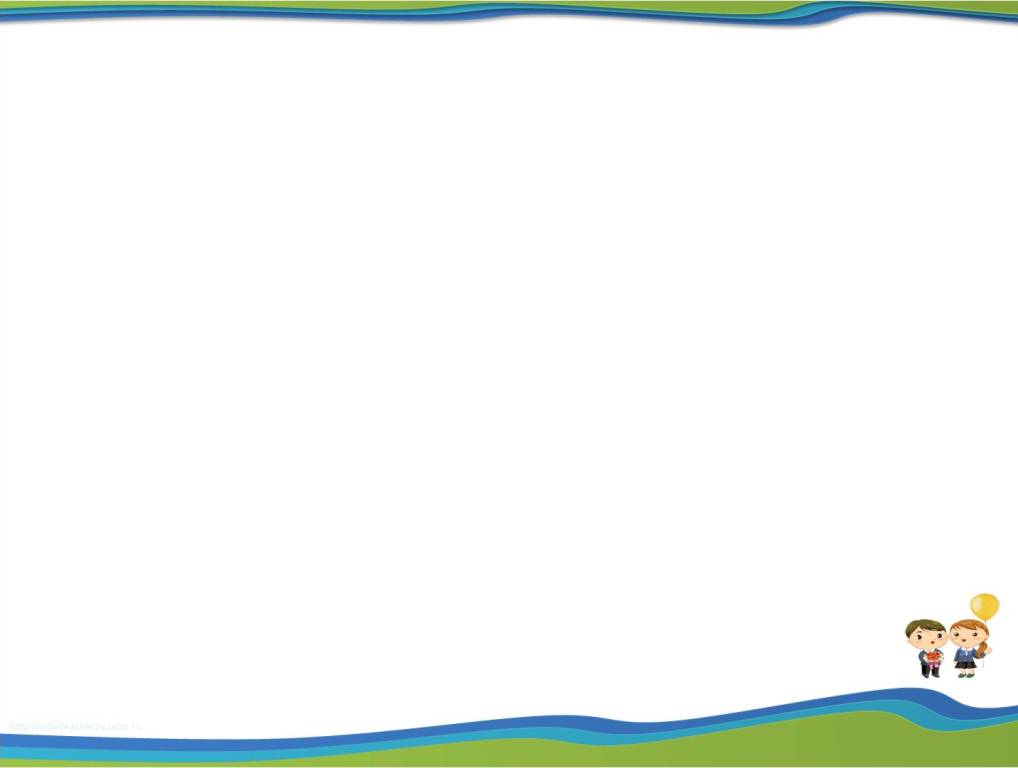 МОДЕЛЬ ОБРАЗОВАТЕЛЬНОЙ ПРОГРАММЫ 
МДОУ – детский сад № 17 «Алёнка»
Цель:  Создание благоприятных условий, способствующих  становлению  и  формированию  эмоционально-волевой  сферы,  познавательных  интересов  у  детей  дошкольного  возраста,  их  физическому,  психическому  и  нравственному  развитию  как  факторов,  обеспечивающих  социальную адаптацию  детей.
Развитие гармонично-развитой личности
Социально-
коммуникативное
 развитие
Художественно-
Эстетическое
развитие
Познавательное 
развитие
Физическое 
развитие
Речевое 
развитие
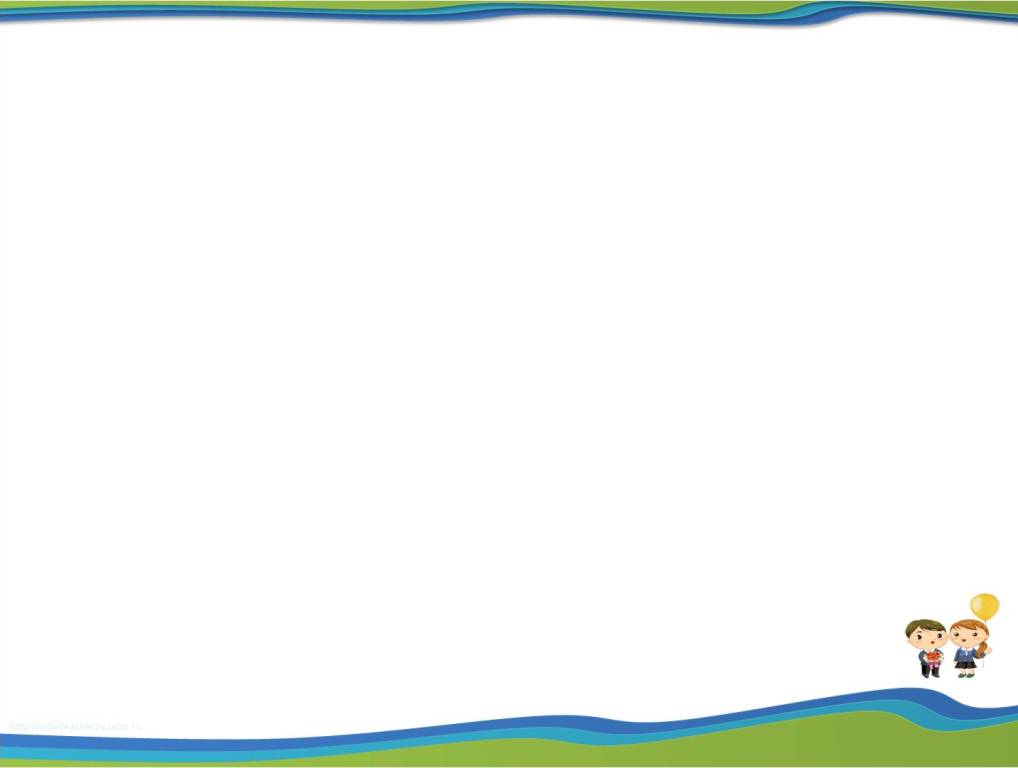 ЗАДАЧИ ОБРАЗОВАТЕЛЬНОЙ ПРОГРАММЫ 
МДОУ –детский сад № 17 «Алёнка»
Укреплять физическое и психическое здоровье ребенка, в том числе эмоциональное благополучие, формировать основу двигательной и гигиенической культуры.
Обеспечить стандарт дошкольного образования как систему требований к содержанию и уровню развития детей каждого психологического возраста с учетом соблюдения преемственности, при переходе к следующему возрастному периоду.
Использовать традиционные и инновационные технологии, направленные на обновление учебно-воспитательного процесса, развитие познавательных способностей, детского творчества и интеллектуального развития.
Повышать профессиональное мастерство педагогов.
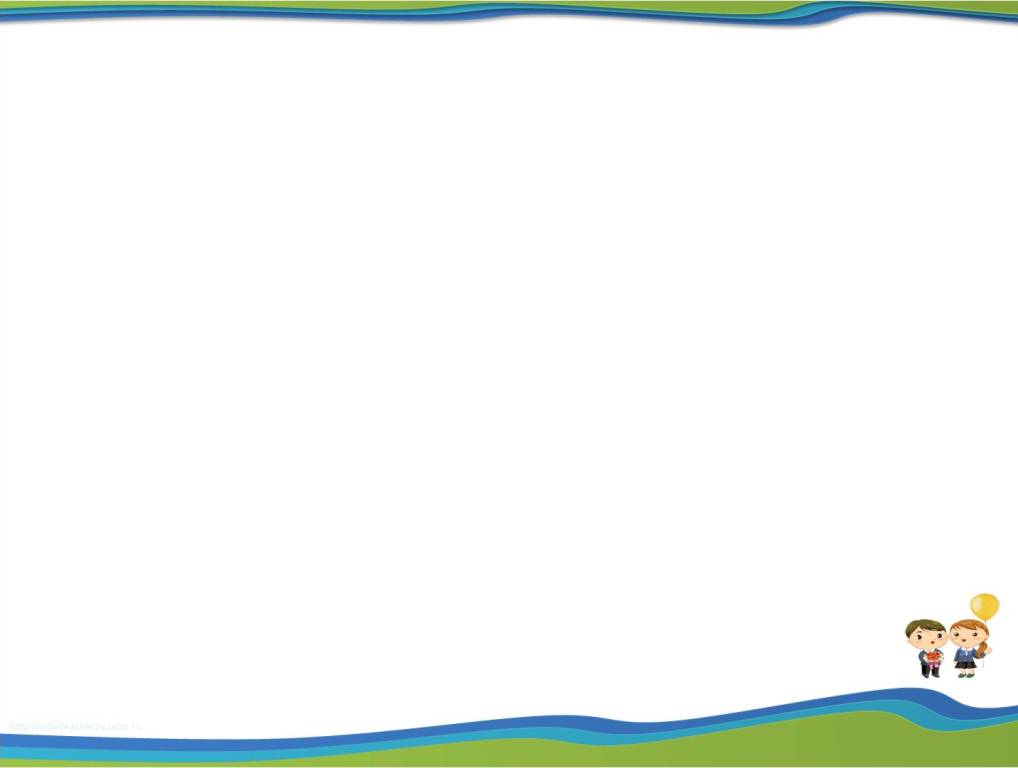 Синхронизировать процессы обучения и воспитания, делать их взаимодополняемыми, обогащающими физическое, социально-коммуникативные, познавательные, речевое, художественно-эстетическое развитие.
Выстроить взаимодействие с семьями детей для обеспечения полноценного развития. Оказывать консультативную и методическую помощь родителям в вопросах развития и обучения детей.
Создать благоприятные условия развития детей в соответствии с возрастными и индивидуальными особенностями и склонностями, развития способностей и творческого потенциала каждого ребенка как субъекта отношений с самим собой, другими детьми, взрослыми и миром.
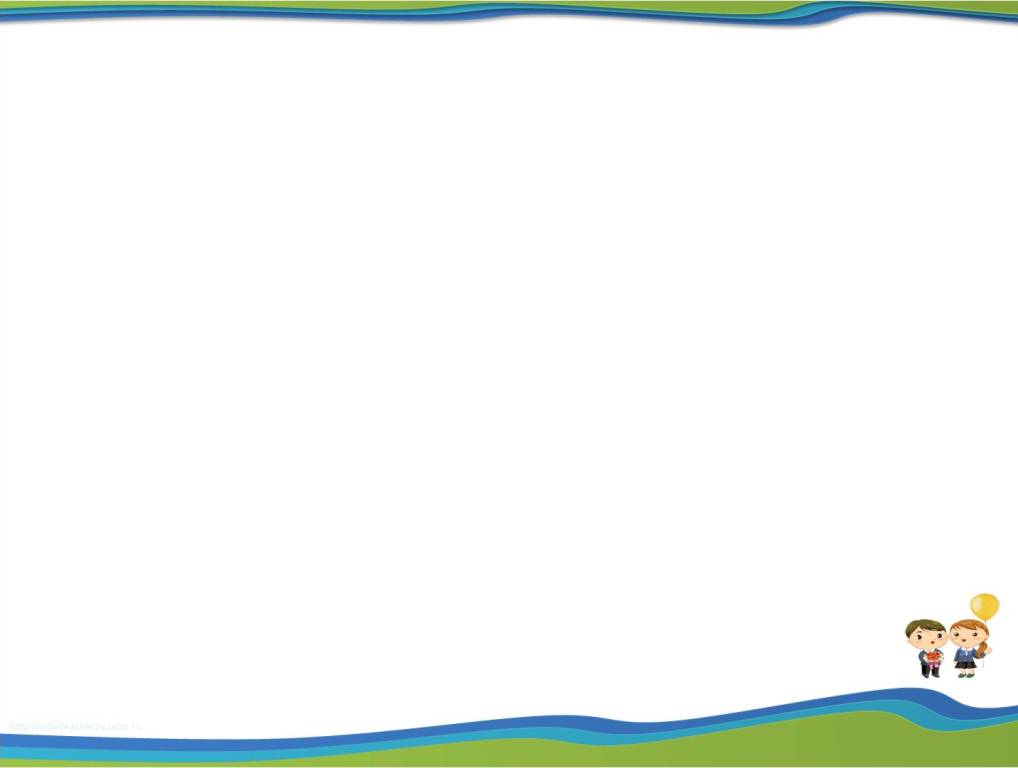 Основная общеобразовательная программа МДОУ рассчитана на 4 возрастные ступени физического и психического развития детей дошкольного возраста:
от 2 до 3 лет (вторая группа раннего возраста)
Младший 
дошкольный возраст
от 4 до 5 лет (средняя группа)
от 5 до 6 лет (старшая группа)
Старший
 дошкольный возраст
от 6 до 7 лет (подготовительная к школе группа)
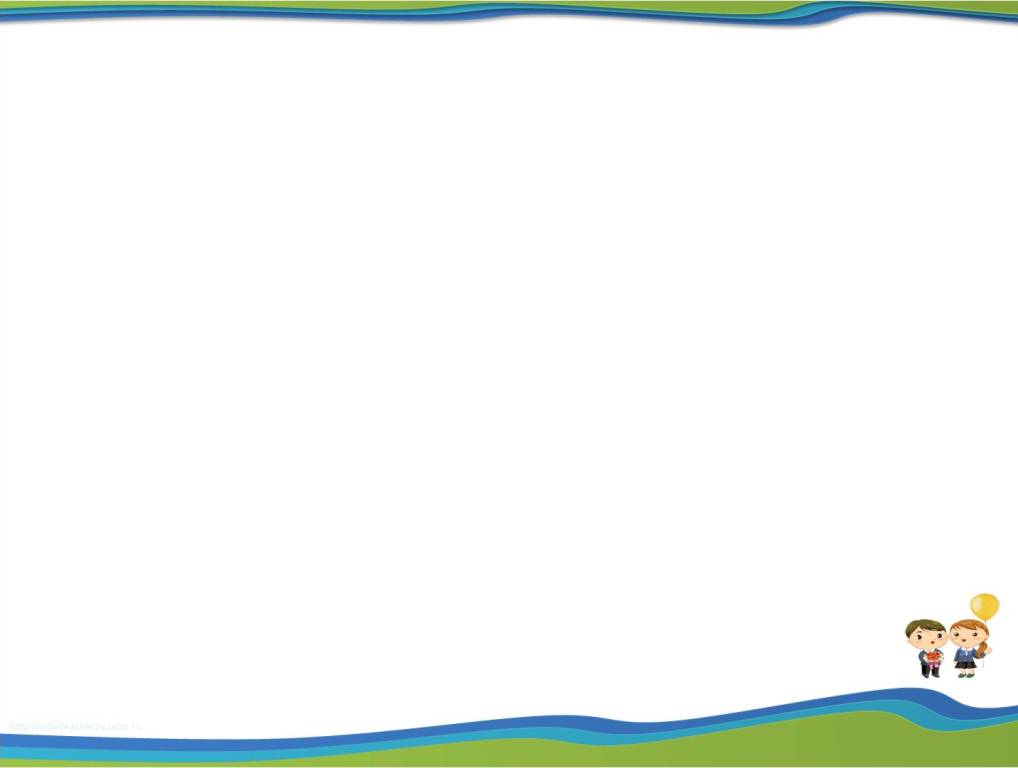 Обязательная часть образовательной программы 
МДОУ –детский сад № 17 «Алёнка»
построена на основе программы
«От рождения до школы» под редакцией
 Н.Е. Вераксы, Т.С. Комаровой, М.А. Васильевой
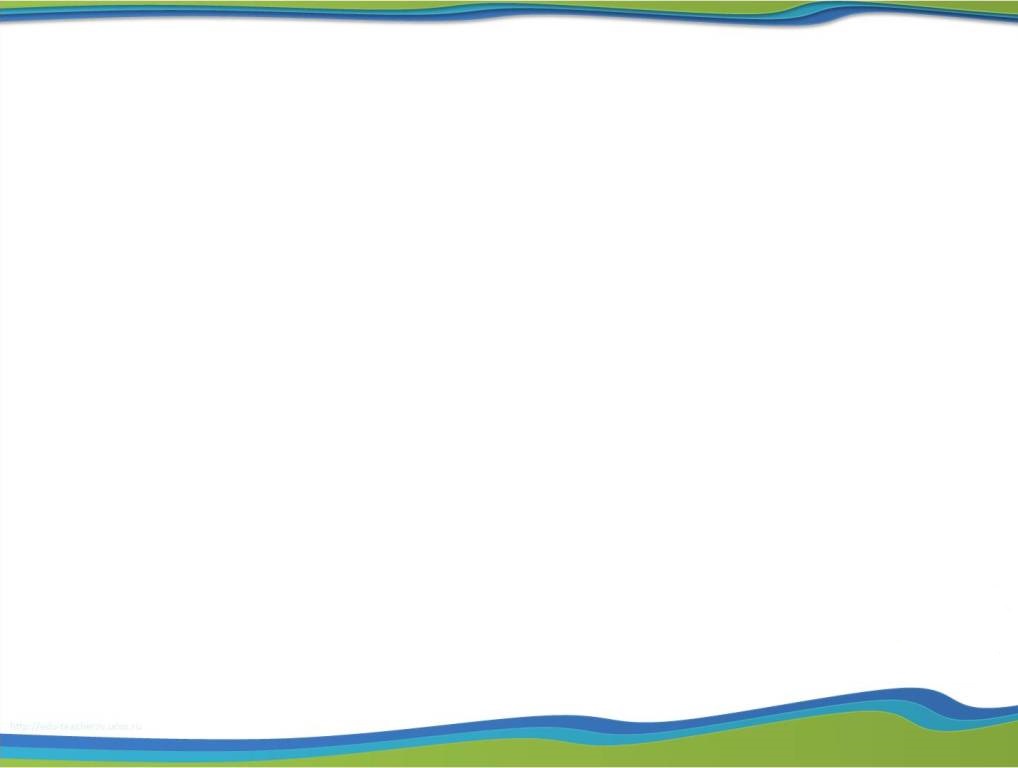 Вариативная часть образовательной программы 
МДОУ –детский сад № 17 «Алёнка»
2 ГРУППА РАННЕГО ВОЗРАСТА
СРЕДНЯЯ ГРУППА
Социально-коммуникативное развитие
«Вместе весело играем»
Авторы -оставители:
Кузьмина Л.Б., Пуненкова М.Н.
Художественно-эстетическое развитие
«Разноцветные ладошки»
Авторы-составители: Капелева Ю.А., Шарова П.Н., Фомичева И.А.
СТАРШАЯ ГРУППА
ПОДГОТОВИТЕЛЬНАЯ ГРУППА
Художественно-эстетическое развитие
«Каблучок»
Автор-составитель: Шарова П.Н.
Физическое развитие
«Человек в гармонии с природой»
Автор-составитель: Галышева И.В.
Художественно-эстетическое развитие
«Самоделкин»
Автор-составитель:  Петренко Е.А.
Социально-коммуникативное развитие
«Осторожные сказки»
Автор-составитель: Фомичева И.А.
Социально-коммуникативное развитие
«Дорогой добра»
Автор-составитель: Краснова Е.Б.
Художественно-эстетическое развитие
«Театральный мир»
Автор-составитель:  Кривошеина Н.В.
Социально-коммуникативное развитие
«Дорогой добра»
Автор-составитель: Краснова Е.Б.
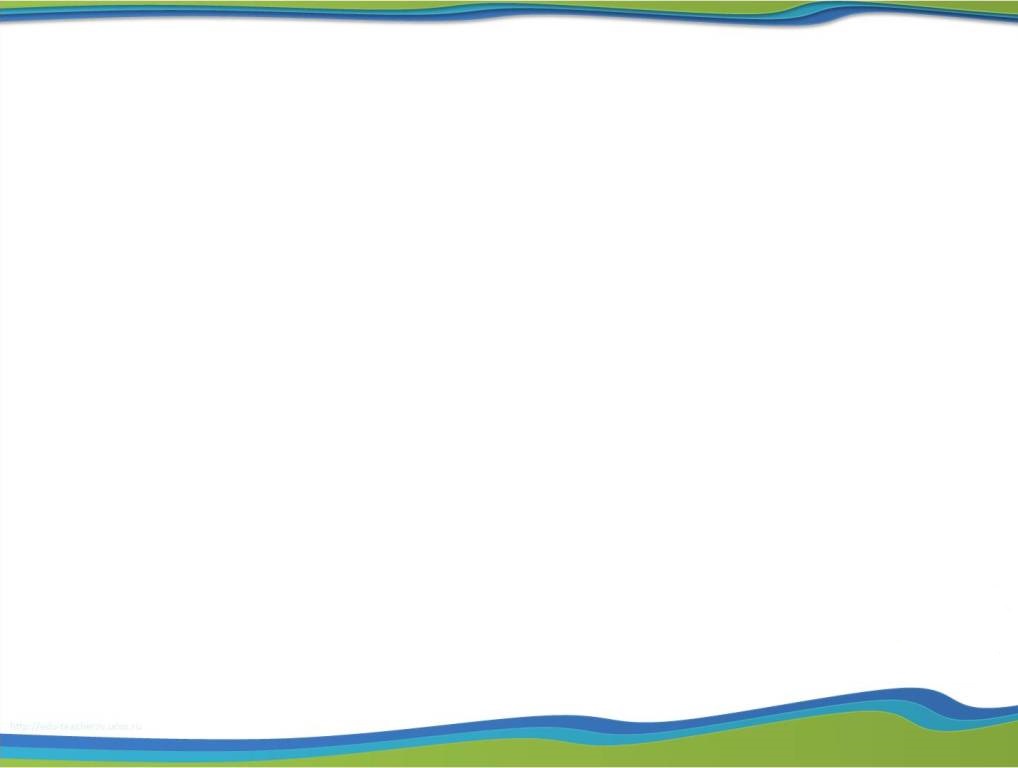 Учебно-Методический Центр г. Серпухов
ГАОУ СПО МО ГПК
Центр по
 профориентации и трудоустройству молодежи
ДОУ города
Детская библиотека
Городской историко-художественный музей
Дом детского творчества
МОУ СОШ №11 
г. Серпухов
Взаимодействие ДОУ
 с социумом
Дворец спорта «Надежда»
Дом Ветеранов
ДГП
Городской драматический театр
Городской историко-художественный музей
ДК РОССИЯ
ГИББД
Серпуховский центр реабилитации
МЕРИДИАН
МВВЦ
Комитет по охране природы
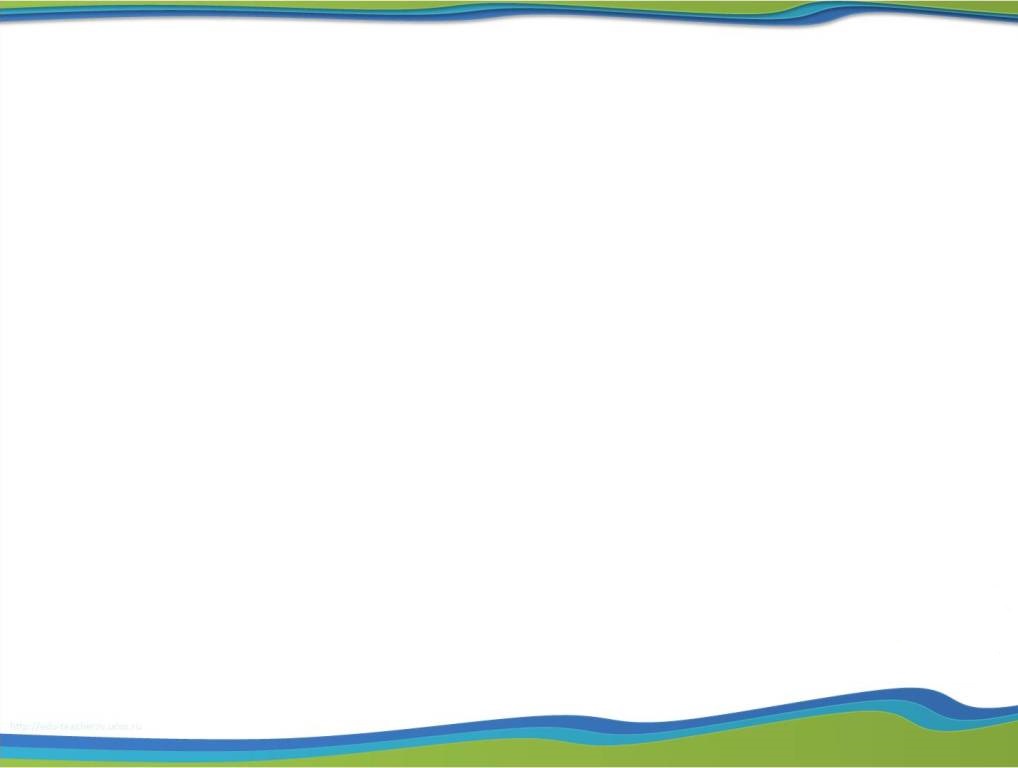 Модель организации воспитательно - образовательного процесса на день
совместная деятельность с детьми
образовательная деятельность, осуществляемая в ходе режимных моментов
образовательная деятельность, осуществляемая в процессе организа­ции различных видов детской деятельности
Воспитательно-образовательный процесс включает в себя:
самостоятельная деятельность детей
взаимодействие с семьями детей
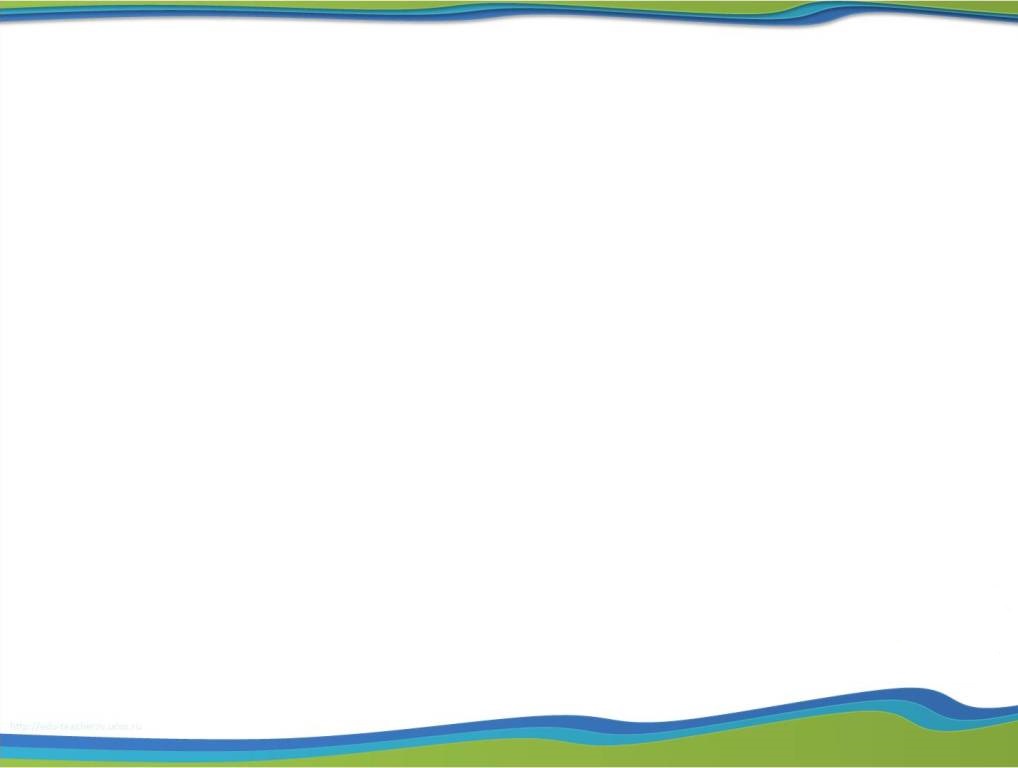 Взаимодействие с родителями
Родительские собрания
Семинары, консультации индивидуальные и групповые
Наглядная информация (стенды, папки-передвижки, выставка совместных семейных поделок)
Совместные праздники, развлечения
Участие в выставках, смотрах-конкурсах на уровне ДОУ и города
Мероприятия совместной деятельности с родителями в рамках проектной деятельности
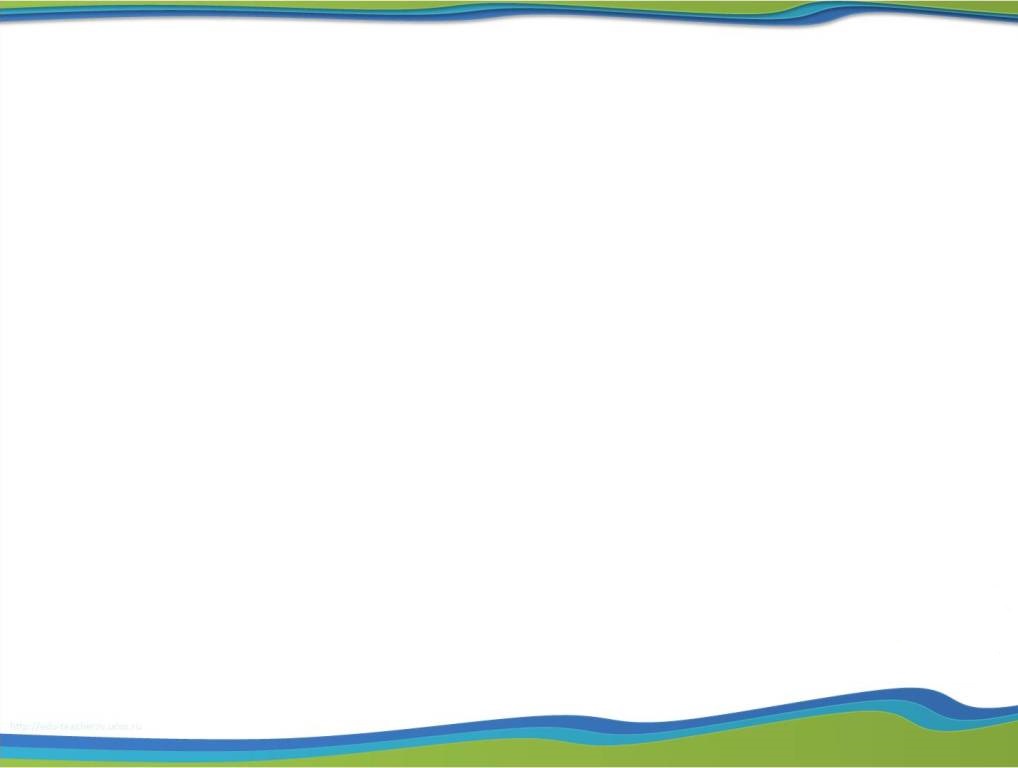 Владеет разными формами 
и видами игр.
Проявляет инициативу и 
самостоятельность.
Хорошо владеет устной речью, может 
выражать свои мысли и желания.
0бладает начальными знаниями о себе, 
природном и социальном мире, в котором живет.
Способен к волевым усилиям , может следовать социальным нормам поведения в различных видах деятельности.
Модель выпускника ДОУ
Владеет основными культурными способами деятельности.
Соблюдает правила безопасного поведения и личной гигиены.
Проявляет любознательность, интересуется причинно-следственными связями, склонен  экспериментировать
Положительно относится к миру, к людям, , самому себе, участвует в совместных играх, способен договариваться.
Развита мелкая моторика.
Адекватно проявляет свои чувства.
Владеет разными формами и видами игр.